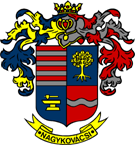 KÖZMEGHALLGATÁS 2015
TájékoztatóNagykovácsi Nagyközség Önkormányzatának 
2015. évben folyamatban lévő pályázatairól
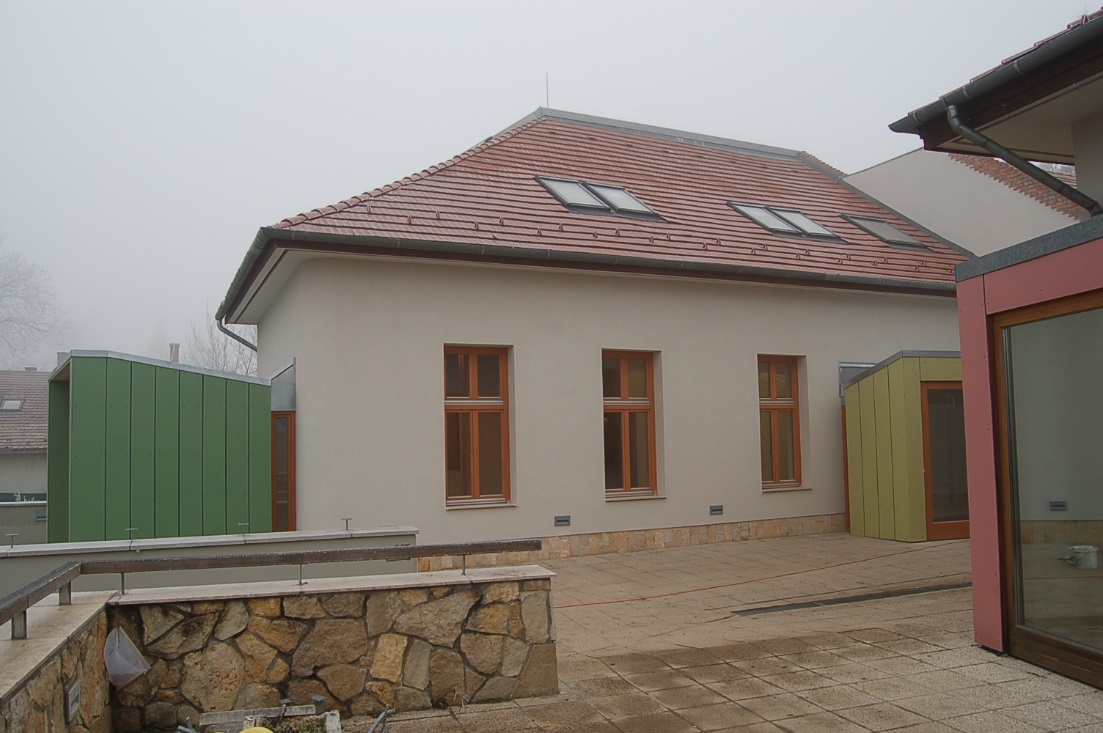 Vállalkozói inkubátorház
Leírás: Vállalkozói inkubátorház létrehozása a határmenti régiók kis- és középvállalkozói részére „Visszatérés a természethez” szellemében. Az Öregiskola épületének felújítása (I.ütem), új irodaépület építése (II.ütem) - induló vállalkozások szakmai, üzleti információs támogatása, elsősorban a mezőgazdasági fejlesztések, energiahatékony megoldások területén a szlovák féllel közös piacra jutási programok megvalósítása érdekében
Megvalósítás: 			2012-2015	  	
Pályázati azonosító:		HUSK/1101/1.1.1/0361	  	
Project összköltsége: 		755 950 EUR	
Támogatási intenzitás: 	85%+10%	
Támogatás összege:		718 152,5 EUR	  	 
TSZ dátuma:			2012. június 22.	
Kivitelezők:			régi épület- Confector Mérnök Iroda Kft
				új épület- Jánosik és Társai Kft
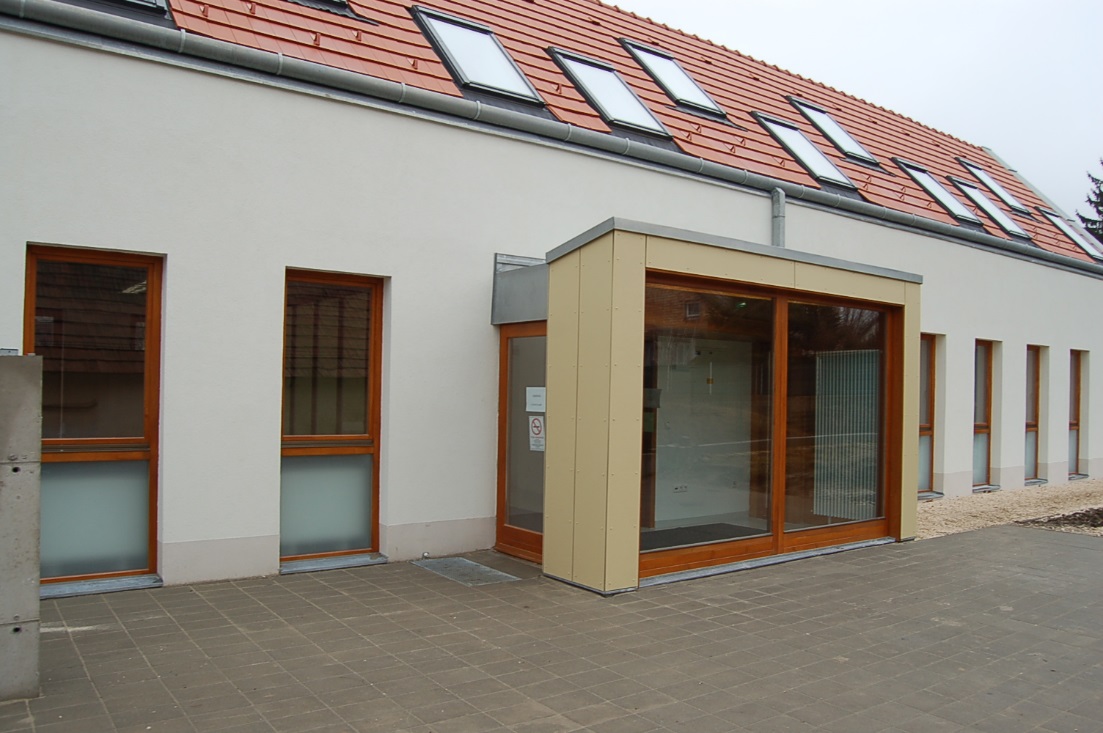 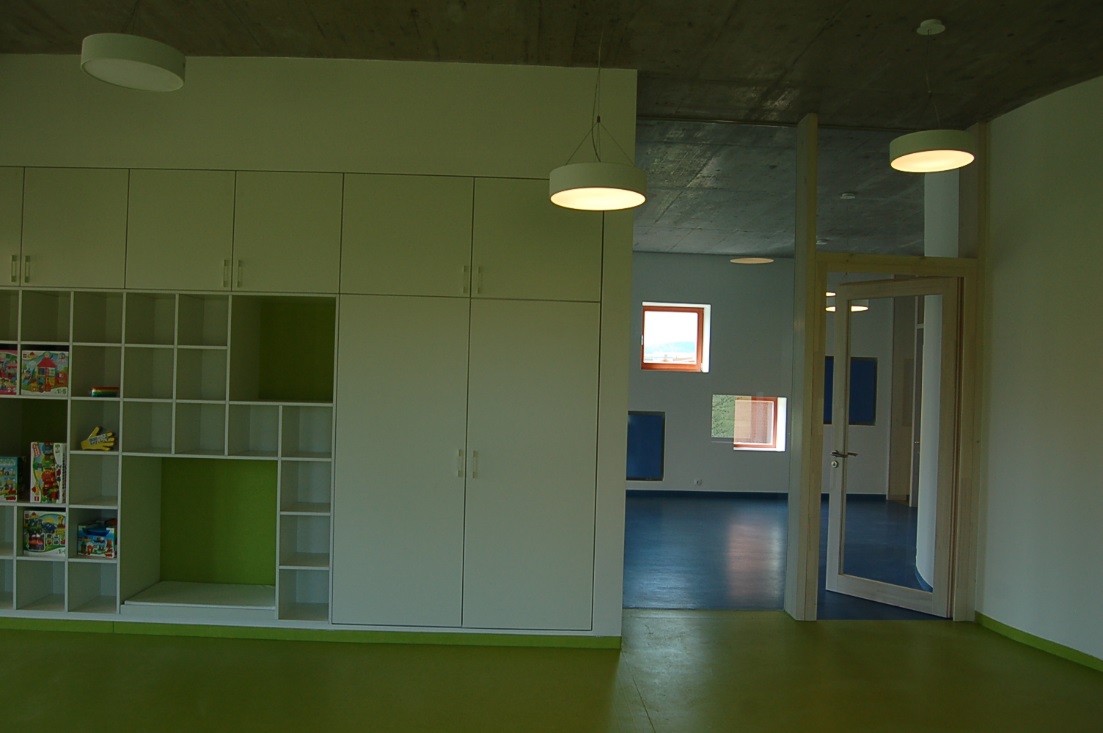 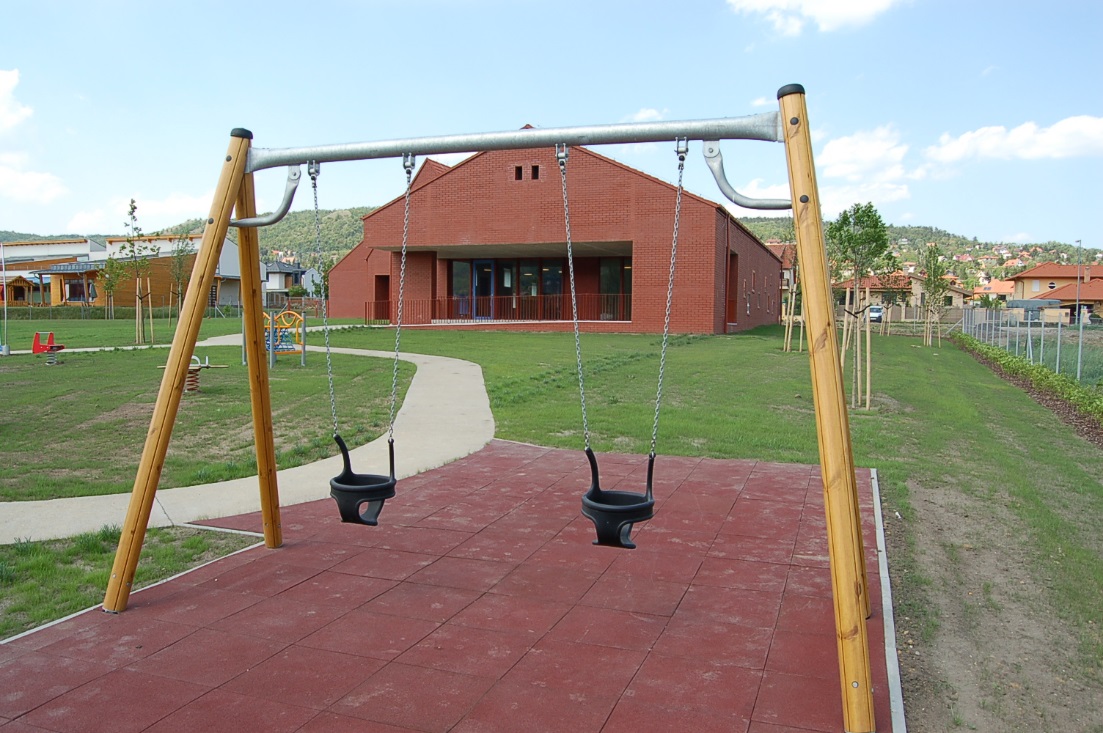 Új bölcsődei intézménylétesítés
Leírás: Új két csoportszobás bölcsőde építése  a Kaszáló utca 12-14. alatt
Megvalósítás: 		2013-2015	  	
Pályázati azonosító:		KMOP-4.5.2-11-2012-0028  	
Project összköltsége: 	186 017 581Ft	
Támogatási intenzitás: 	90%	
Támogatás összege:		167 415 823Ft  	 
TSZ dátuma:		2013. március 28.
Kivitelező:			Bástya Millenium Zrt.
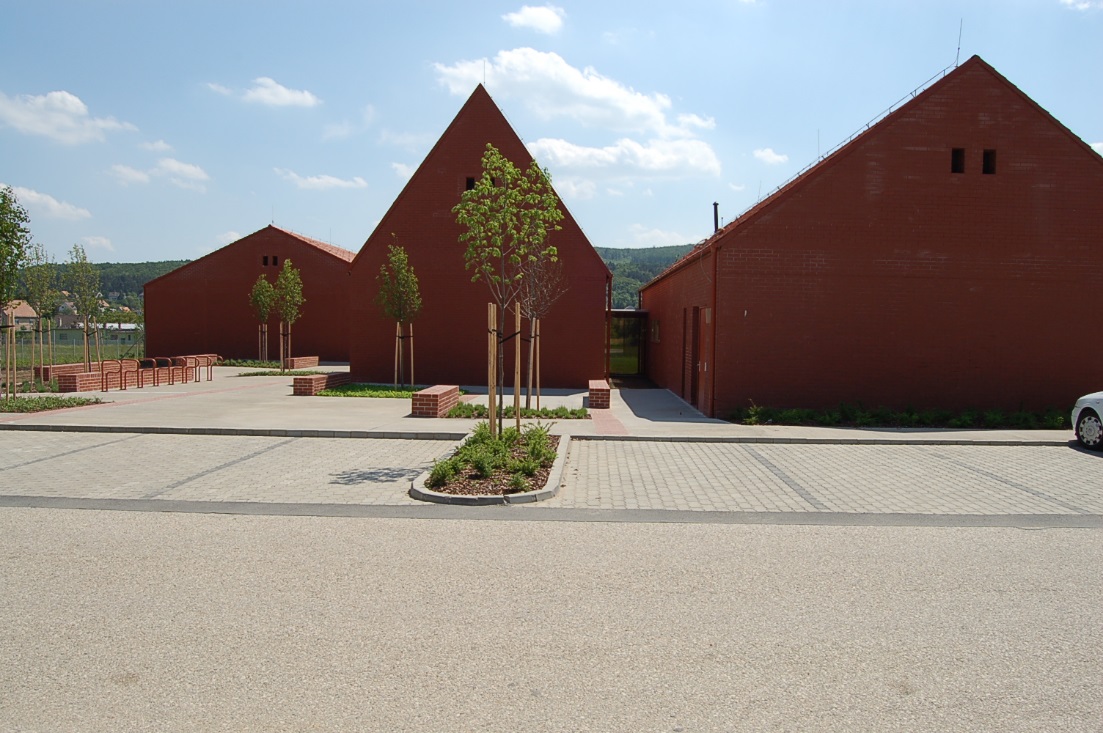 Óvodai korszerűsítés, férőhelyszám bővítés Nagykovácsiban
Leírás: Kaszáló utcai óvoda két csoportszobával történő bővítése, valamint a Dózsa György utcai óvoda teljes rekonstrukciója, egy csoport- és egy tornaszobával történő bővítése 
Megvalósítás: 		2013-2014	  	
Pályázati azonosító:		KMOP-4.6.1-11-2012-0016  	
Project összköltsége: 	241 139 529 Ft	
Támogatási intenzitás: 	95%	
Támogatás összege:		229 082 552 Ft  	 
TSZ dátuma:		2013. március 28.
Kivitelezők:			Kaszáló u.: Eco System Hungary Kft
				Dózsa Gy. u.: Jánosik és Társai Kft
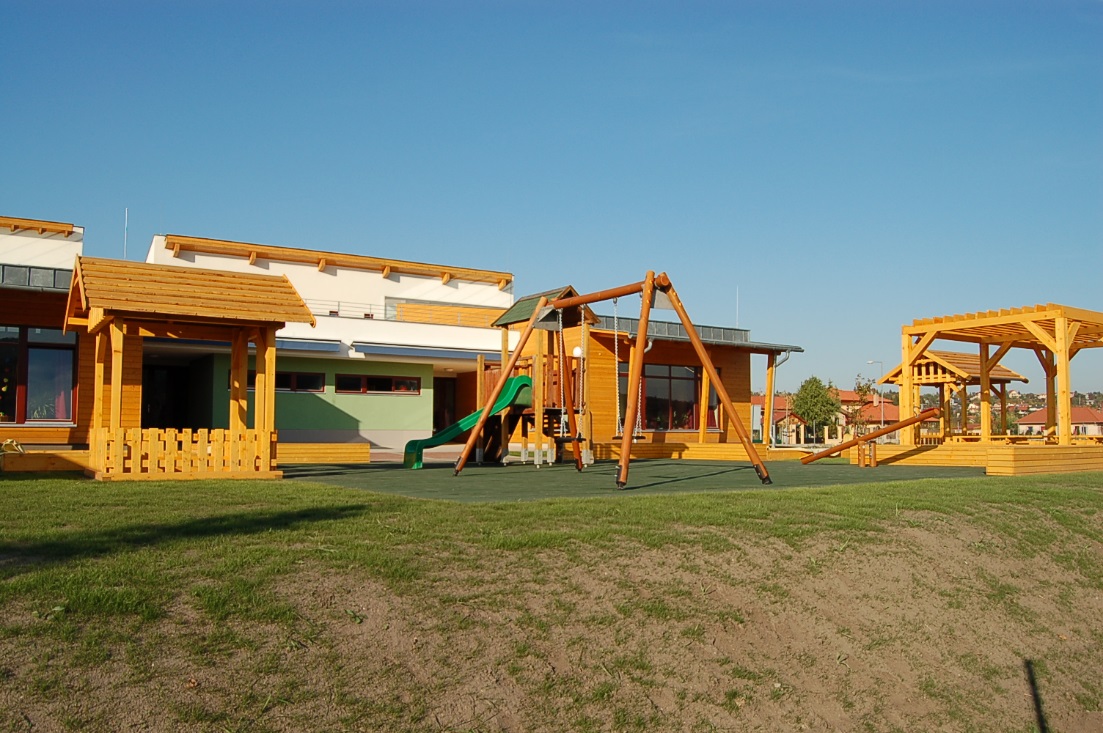 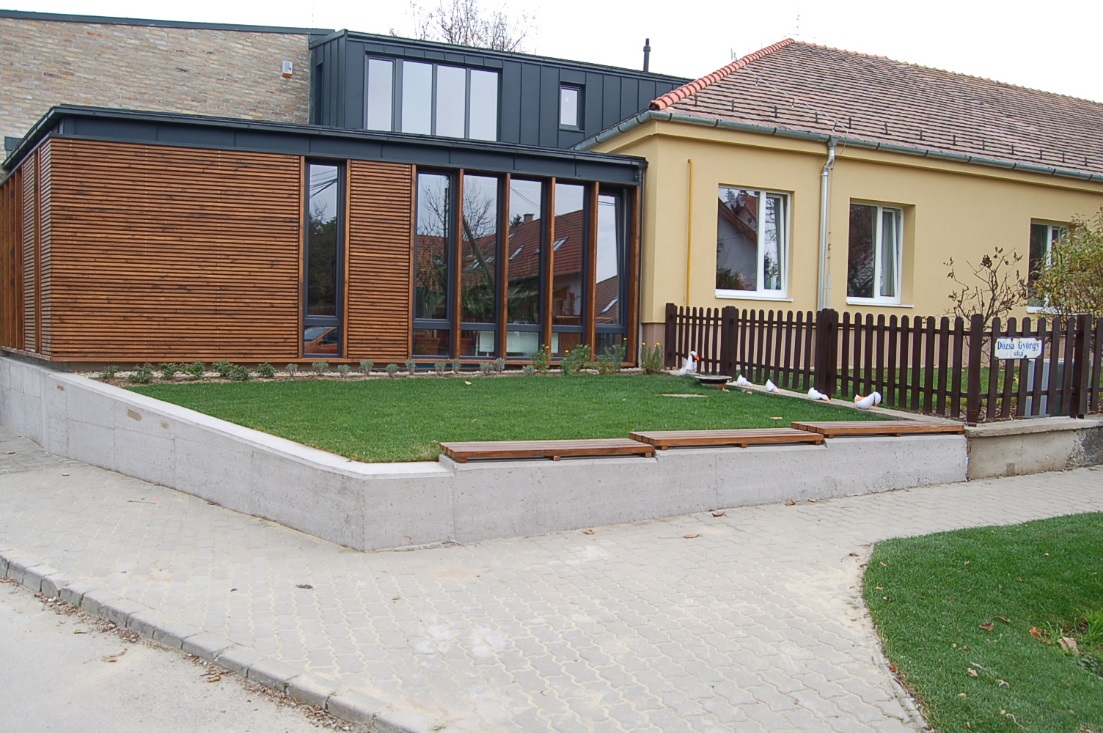 Nagykovácsi szennyvízhálózatának fejlesztése
Leírás: Az északi településrész szennyvízelvezetésének kiépítése, új szennyvíz főgyűjtő, központi szennyvíz átemelő és szennyvíznyomócső rendszer kiépítése fővárosi csatlakozással, rekonstrukciós feladatok elvégzése
Megvalósítás: 			2014-2015	  	
Pályázati azonosító:		KEOP-1.2.0/09-11-2013-0015 	
Project összköltsége: 		1 480 961 686 Ft
Elszámolható költség:		1 461 283 531 Ft	
Támogatási intenzitás: 		94,13%	
Támogatás összege:		1 375 513 728 Ft
Elnyert önerő pályázat összege:	84 180 888 Ft	 
TSZ dátuma:			2014. január 7.	
Kivitelező:				ZSO-VIA Közös Ajánlattevők -
					Hajdú és Társai Kft, VIANOVA 87 Zrt.
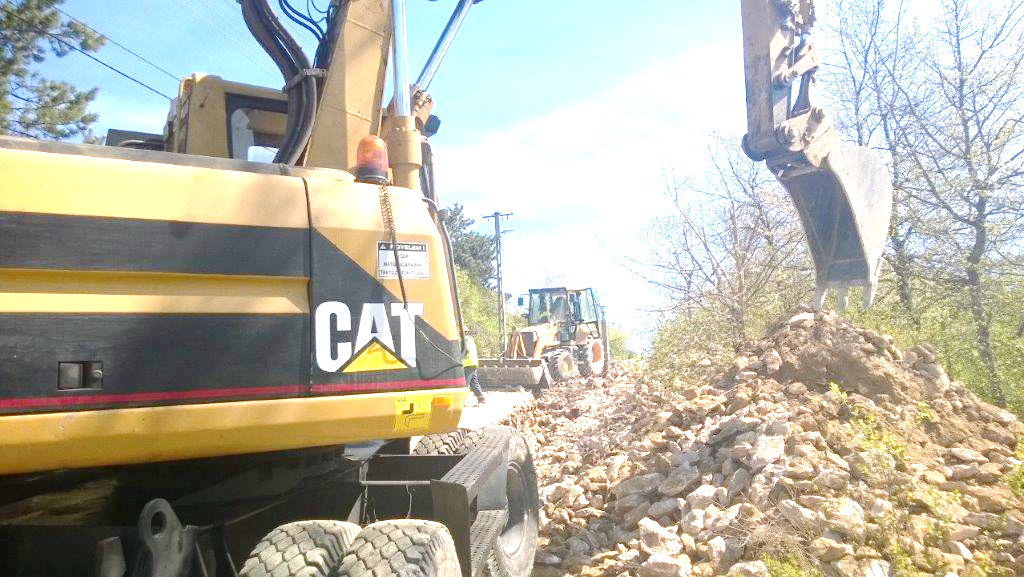 Nagykovácsi közvilágítási hálózatának korszerűsítése
Leírás: LED-es közvilágítási lámpatestek felszerelése
Megvalósítás: 			2015	  	
Pályázati azonosító:			KEOP-5.5.0/K/14-2014-0075	
Project TSZ szerinti összköltsége:	122 954 500 Ft
Project tényleges összköltsége:	130 427 675 Ft	
Támogatási intenzitás: 		100 %	
Támogatás összege:			122 954 500 Ft
TSZ dátuma:			2015. január 30.	
Kivitelező:				SAG Hungaria Elektrotechnikai 						Tervező és Szerelő Kft
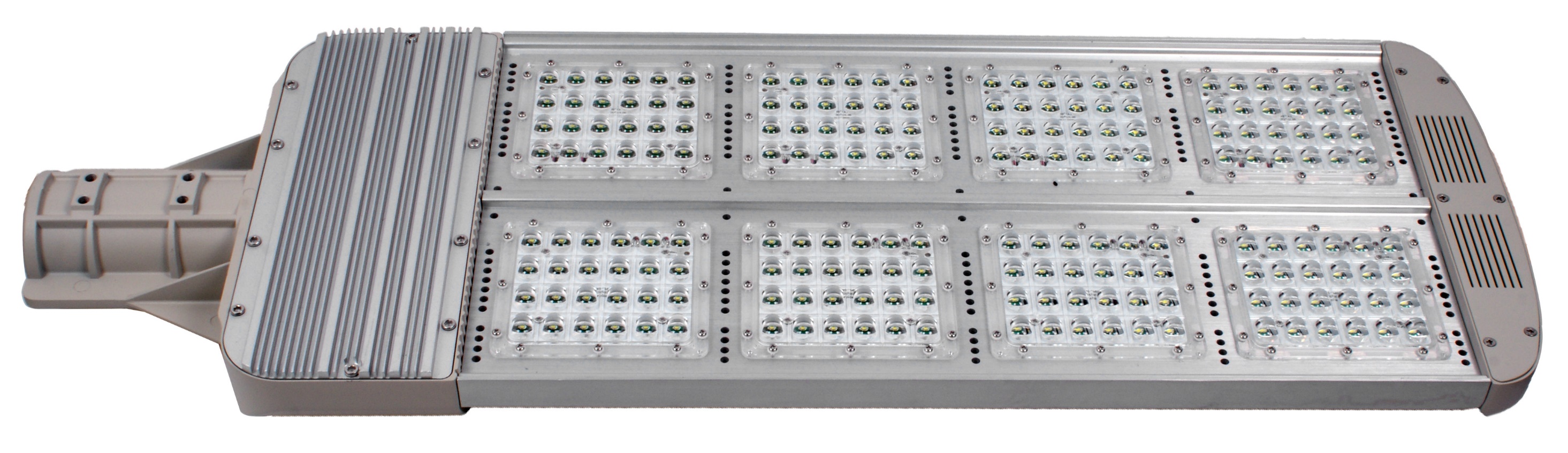 Iskolai étkező építése és két tanterem kialakítása
Leírás: A Nemzeti Köznevelési Infrastruktúra Fejlesztési Programról szóló 1086/2014 (II. 28.) számú Kormány határozat 1. pontja alapján - beruházó és építtető a Nemzeti Sportközpontok – étkező és 2 tanterem építése, melegítőkonyha kialakítása.
Megvalósítás: 			2015	  	
Project összköltsége: 		bruttó 81 337 282 Ft		
Saját erő összege:			bruttó 30 680 218 Ft

		Az Önkormányzat a saját erőt a Belügyminisztérium által a kötelező 			önkormányzati feladatot ellátó intézmények fejlesztésére, felújítására 			kiírt pályázaton elnyert 30 000 000 Ft-os összegből finanszírozza.
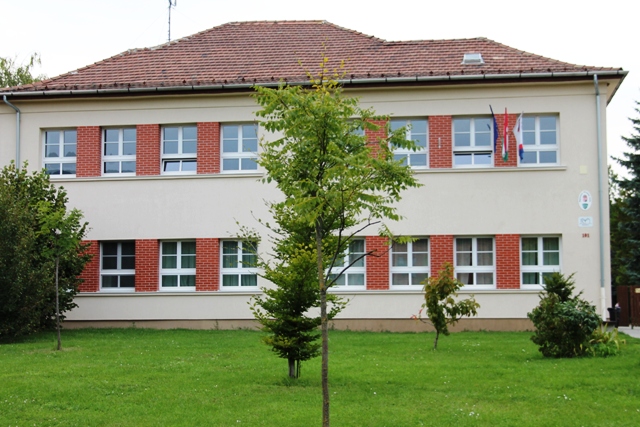 Vis maior pályázatok
Leírás: Településünkön 2014. júliusának végén rövid időn belül nagymennyiségű csapadék hullott, melynek következtében a lezúduló felszíni víz több utcát is megrongált. A helyszíni felmérést követően független szakértői véleményen alapuló Vis maior pályázat került beadásra.
Megvalósítás: 			2015	  	
Pályázati azonosító:		212 059	
Project összköltsége: 		27.478.838 Ft	
Támogatási intenzitás: 		90 %
Támogatás összege:		24 730 000 Ft
Érintett utcák:			Erdőalja utca ¼ rész, Kökörcsin utca, Viola utca	
	
Leírás: 2014. szeptemberében ismételten kritikus mennyiségű csapadék hullott le rövid időn belül, a lezúduló felszíni víz több utcát amortizált. A helyszíni felmérést követően független szakértői véleményen alapuló Vis maior pályázat került beadásra.
Megvalósítás: 			2015	  	
Pályázati azonosító:		216 482
Project összköltsége: 		27.592.731 Ft	
Támogatási intenzitás: 		90 %
Támogatás összege:		24 833 000 Ft
Érintett utcák: 			Gémeskút utca ¼ rész, Kőrös utca ½ rész, Szamos utca ¼ rész, Farkas utca ½ rész
A felsorolt utcák és utcaszakaszok útfelületei a károsodásuk mértékétől függően kerülnek helyreállításra, figyelembe véve azt a műszaki megoldást, mellyel hosszú távon biztosítható állékonyságuk.
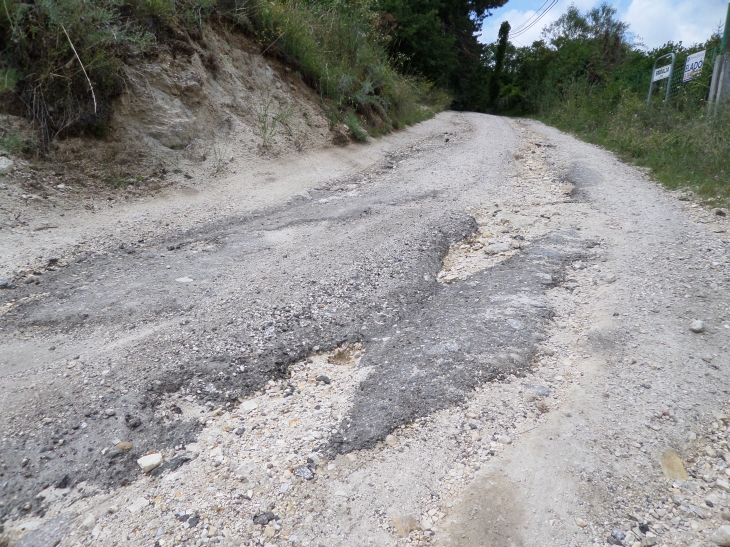 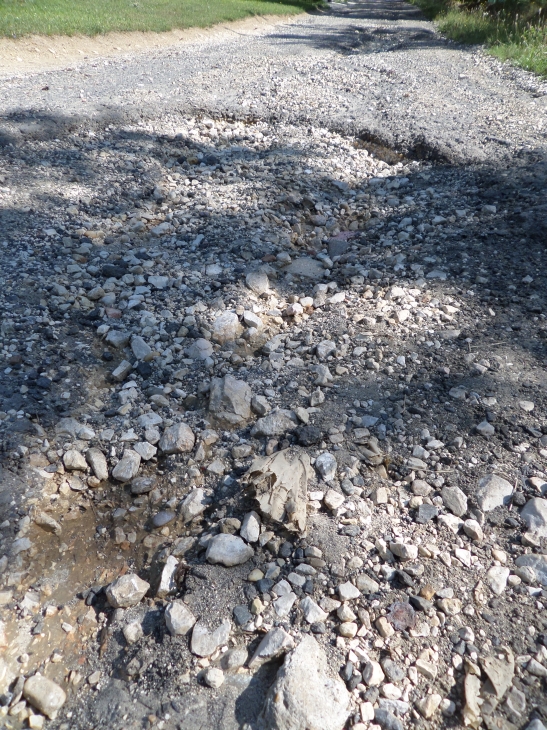 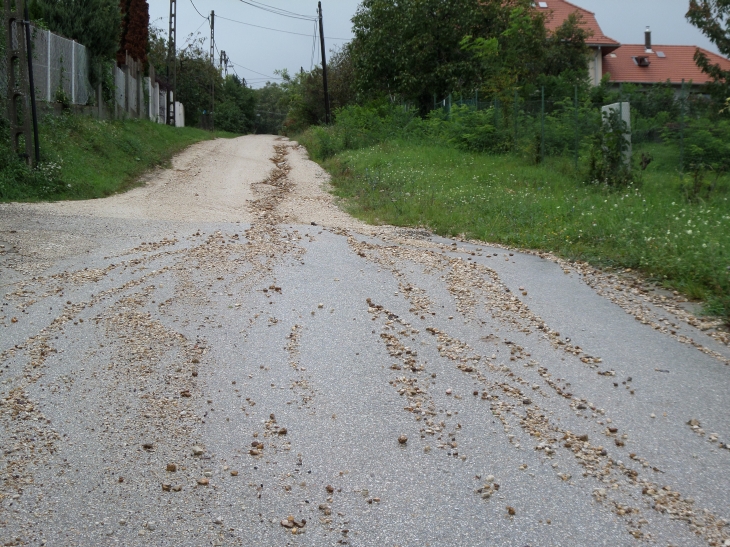 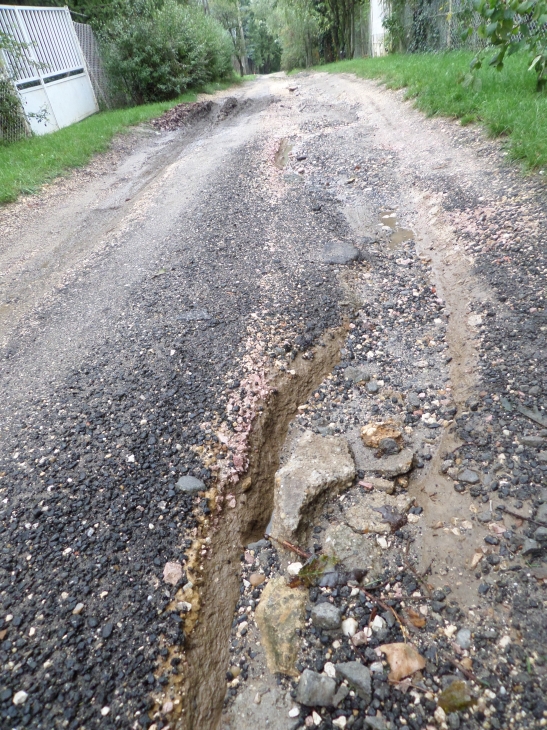 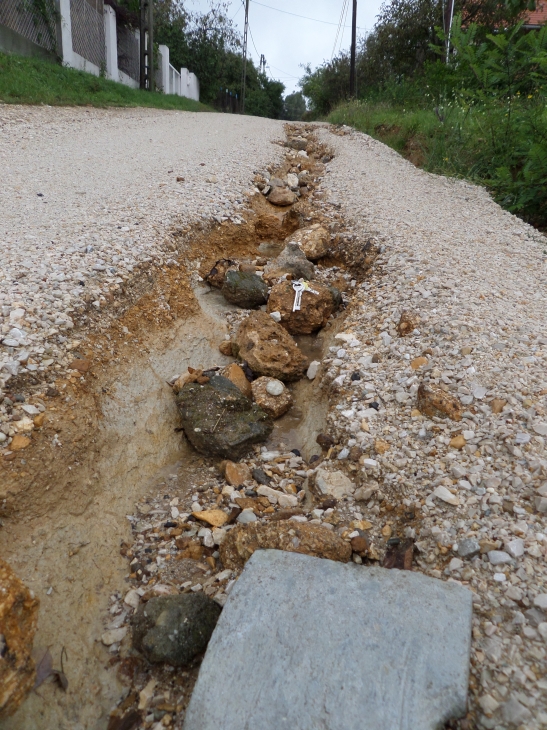 Beadott, még el nem bírált pályázatok
A gyermekétkeztetés feltételeit javító fejlesztések támogatása - óvodai főzőkonyha építése
Önkormányzati feladatellátást szolgáló fejlesztések támogatása:
	- óvodai, iskolai és utánpótlás sport-infrastruktúra-fejlesztés, felújítás, vagy új 	sportlétesítmény létrehozása – Arany János utcai sport-szabadidőpark létrehozása 	(labdarúgás, kosárlabda, kézilabda, röplabda pálya)
 	- belterületi utak, járdák, hidak felújítása - Kossuth Lajos utca vége és Nagyszénás utca 	felújítása
	- kötelező önkormányzati feladatot ellátó intézmények fejlesztése, felújítása - Száva 	utcai óvoda energetikai korszerűsítés, lapos tető szigetelés, felújítás
Köszönöm a figyelmet!
.